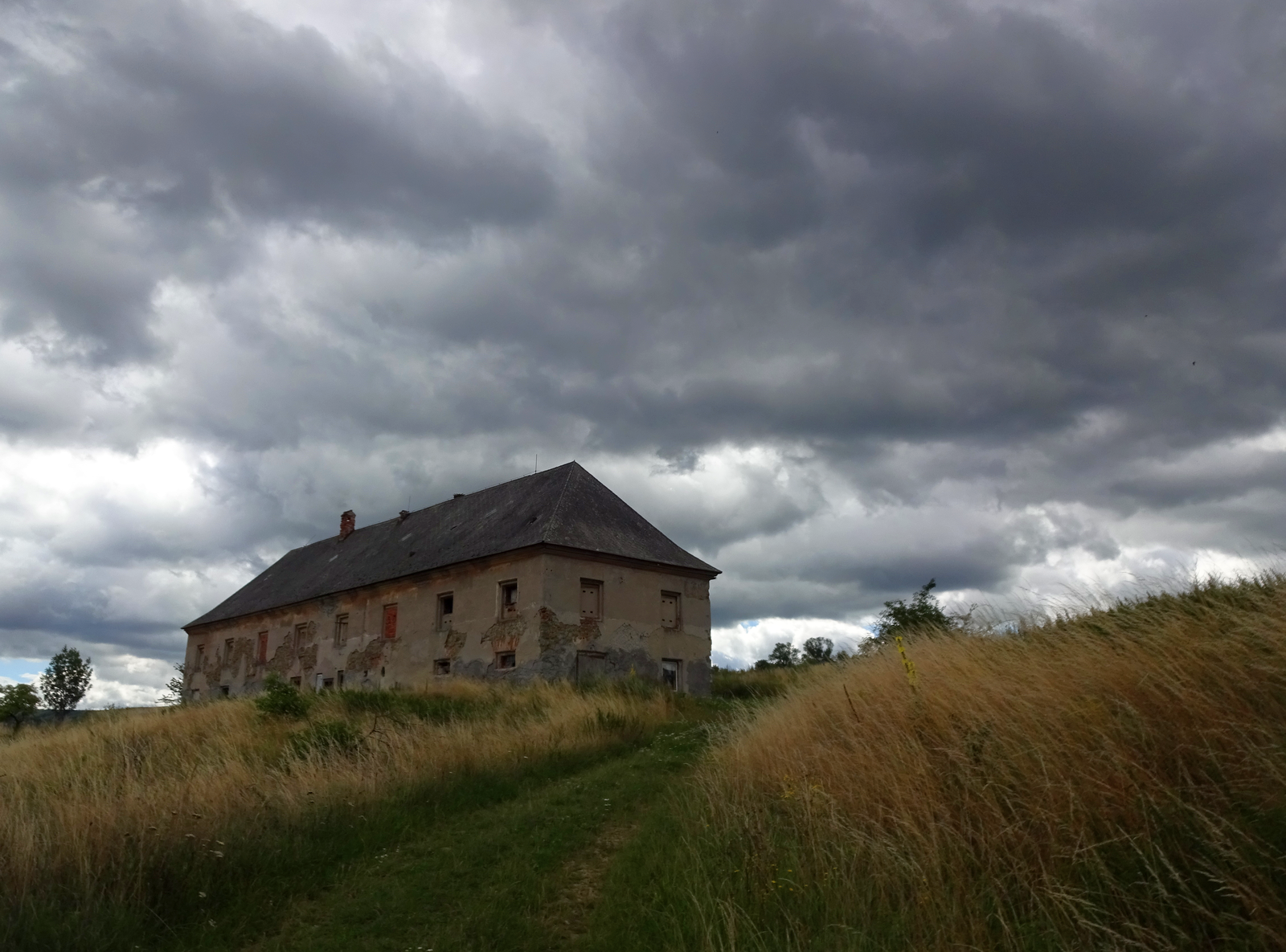 AUGUST 2017
NATIONALGEOGRAPHIC
SLOVENSKO
Tajomná Štiavnica
Neznáma tvár známeho mesta